Who Reviews Your Grants&Other Sources of Funding Beyond the NIH?
Elliott R. Haut, MD, FACS
Associate Professor of Surgery &
Anesthesiology / Critical Care Medicine & 
Emergency Medicine
January 14, 2014                 EAST Grant Writing Workshop                      Naples, FL
Goals & Objectives
Review scoring criteria for grants
Suggest alternate funding sources for medical research
Who Reviews Your Grants?
“A Jury of Your Peers”
NIH - Two Levels of Peer Review
In order for the NIH to award research funds, an application must be approved by two levels of NIH peer review.
The two levels of NIH peer review help ensure that the assessment of scientific and technical merit is separate from the funding decision.
First Level of Review(Initial Peer Review)
Assesses scientific and technical merit
Conducted by a Scientific Review Group (SRG)
Composed primarily of non-federal scientists with expertise in relevant scientific disciplines and current research areas
SRG membership public knowledge
You can “pick” your SRG
Second Level of Review(Council Review)
Performed by Institutes and Centers (ICs) National Advisory Councils or Boards
Make recommendations on priority areas of research, pending policy, and funding of particular applications
Composed of both scientific members and public representatives chosen for their expertise, interest, or activity in matters related to health and disease
Core Values of NIH Peer Review
(1) expert assessment
(2) transparency
(3) impartiality
(4) fairness
(5) confidentiality
(6) integrity
(7) efficiency
How Does the Grant Scoring System Work?
NIH Scoring System
Nine-point scoring scale
(1 = highest impact, 9 = lowest impact)
The final impact score is calculated as the average of individual reviewers’ scores, multiplied by 10 (range 10-90)
A percentile is the approximate percentage of applications that received better impact scores than that particular application from the SRG during the past year
NIH Scoring System
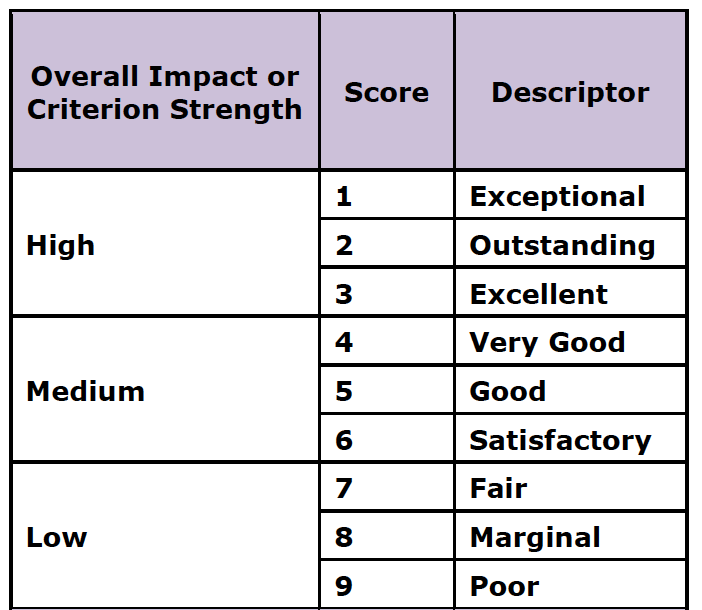 Know the Specific Review Criteria
Federal Agencies transparent about how you will be graded
(NIH, AHRQ, PCORI)
“Study for the test”
NIH Scored Review Criteria---Research (R01, R03, R21, etc.)
Significance
Investigator(s)
Innovation
Approach
Environment
NIH Scored Review CriteriaCareer Development (K08, K23, etc.)
Candidate
Career Development Plan/Career Goals & Objectives/Plan to Provide Mentoring
Research Plan
Mentor(s), Co-Mentor(s), Consultant(s), Collaborator(s)
Environment & Institutional Commitment to the candidate
PCORI Review Criteria
Impact of the condition on the health of individuals and populations
Potential for the study to improve health care and outcomes
Technical merit
Patient-centeredness
Patient and stakeholder engagement
More Info on the NIH Grant Review Process
http://grants.nih.gov/grants/PeerReview22713webv2.pdf
Other Sources of Funding Beyond the NIH?
Other Government Agencies
Agency for Healthcare Research and Quality (AHRQ)
Centers for Disease Control and Prevention (CDC)
National Science Foundation (NSF)
Department of Veterans Affairs (VA)
Center for Medicare & Medicaid Services (CMS)
Health Resources & Services Administration (HRSA)
Department of Defense (DoD)
Private Foundations
Howard Hughes Medical Institution
Robert Wood Johnson Foundation
Doris Duke Charitable Foundation
Burroughs Wellcome Fund
Government Funded Private Foundation
Patient Centered Outcomes Research Institute (PCORI)
Independent nonprofit - NOT a federal agency
Authorized by US Congress as part of the Affordable Care Act of 2010
Funded through the Patient-Centered Outcomes Research Trust Fund (PCORTF)
Expected to receive $3.5 billion through 2019
Patient Centered Outcomes Research Institute (PCORI) Mission
“The Patient-Centered Outcomes Research Institute (PCORI) helps people make informed health care decisions, and improves health care delivery and outcomes, by producing and promoting high integrity, evidence-based information that comes from research guided by patients, caregivers and the broader health care community.”
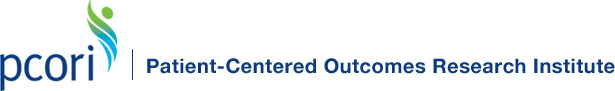 http://www.pcori.org/
Our PCORI Project
“Preventing Venous Thromboembolism: Empowering Patients and Enabling Patient-Centered Care via Health Information Technology”
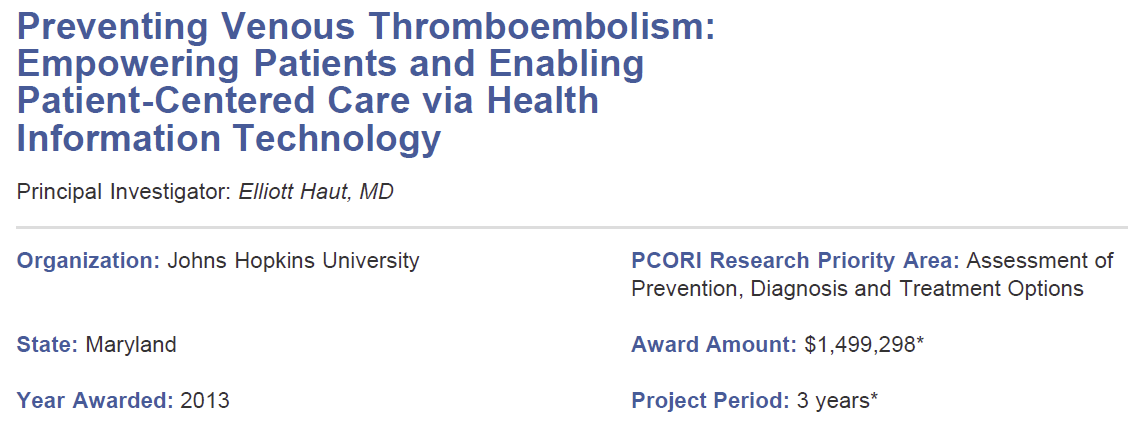 http://www.pcori.org/pfaawards/preventing-venous-thromboembolism-empowering-patients-and-enabling-patient-centered-care-via-health-information-technology/
Disease Specific Organizations
American Trauma Society (ATS)
National Trauma Institute (NTI)
American Heart Association (AHA)
American Stroke Association
American Cancer Society (ACS)
American Gastroenterological Association
National Kidney Foundation
Avon Foundation
General Surgical Societies
American College of Surgeons
Association for Academic Surgery
Society of University Surgeons
Association of Women Surgeons
Society of Black Academic Surgeons
Sub-Specialty Surgical Societies
Trauma Surgery Societies
EAST, AAST, WEST
Society for Critical Care Medicine
Society for Vascular Surgery
American Pediatric Surgical Association
Society of Surgical Oncology
American Society of Transplant Surgeons
Private Sector Funding Options (for profit sources)
Pharmaceutical Companies
Medical Device Companies
Insurance Companies
Hospital Systems
Local University Options
Career Development Awards
Centers and/or Institutes
Institutional Research Training Grant (T32)
Clinical and Translational Science Award (CTSA) Programs
KL2 Mentored Clinical Research Scholar Program
Philanthropic Individual Patients
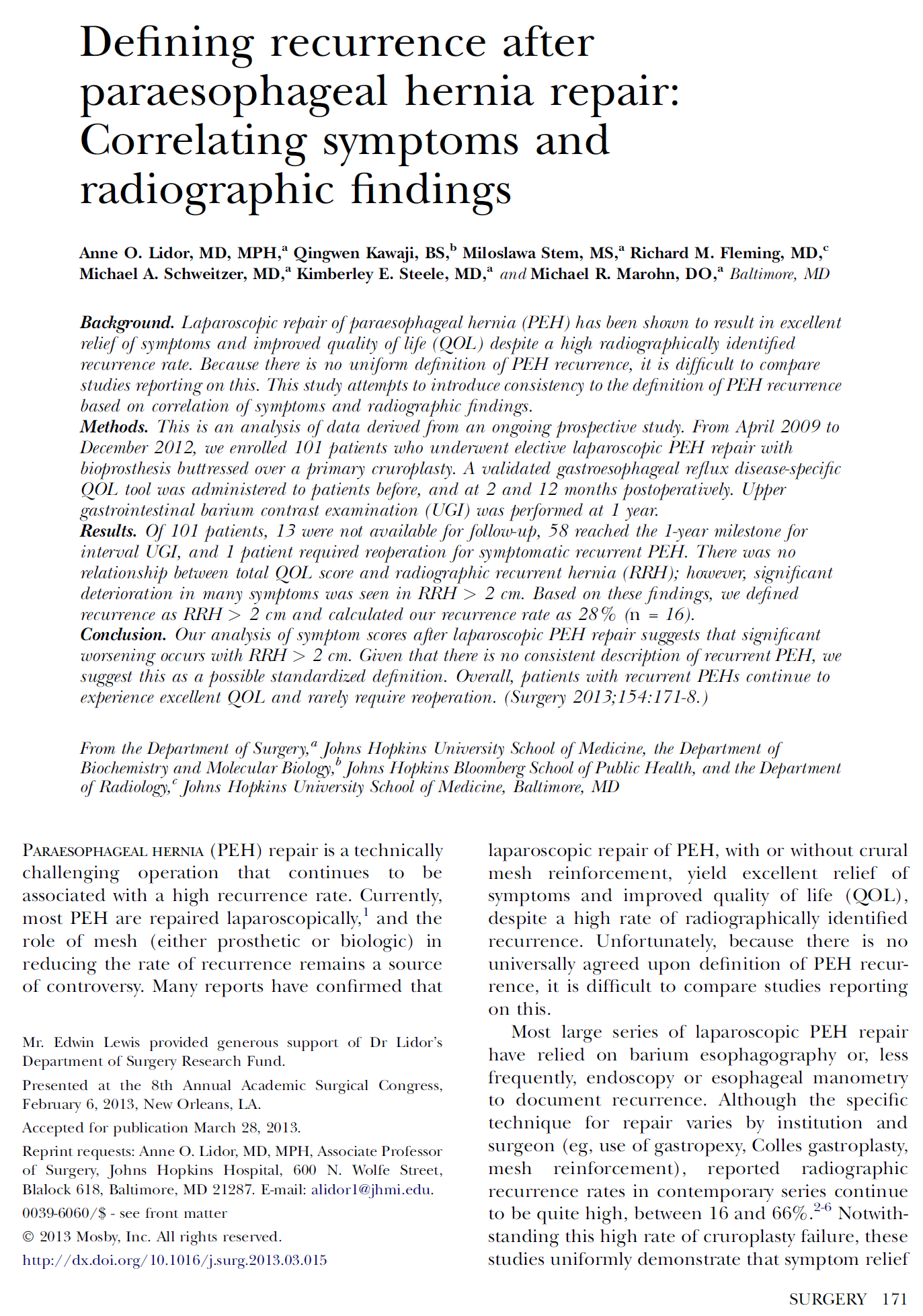 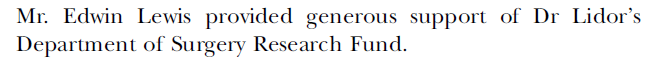 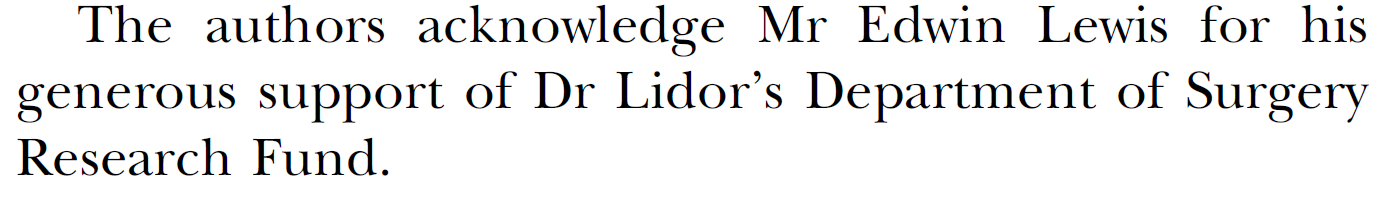 Alternate Funding Sources
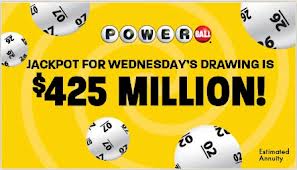 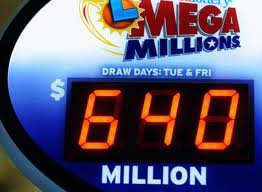 AcknowledgementsGrant Funding
(AHRQ) Agency for Healthcare Research and Quality (K08)
“Does Screening Variability Make DVT an Unreliable Quality Measure of Trauma Care?”
(PCORI) Patient-Centered Outcomes Research Institute 
“Preventing Venous Thromboembolism: Empowering Patients and Enabling Patient-Centered Care via Health Information Technology”
Recommended Reading
“Funding Opportunities For Outcomes Research”
By Dorry Segev, MD, PhD
In “Success in Academic Surgery: Health Services Research” textbook
Justin Dimick and Caprice  Greenberg (Eds.)
Springer (to be published 2014)
Questions?
Elliott R. Haut, MD, FACS
Questions - ehaut1@jhmi.edu
More Info- www.meddium.com/ehaut